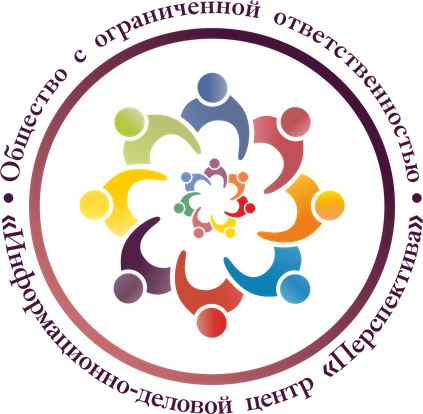 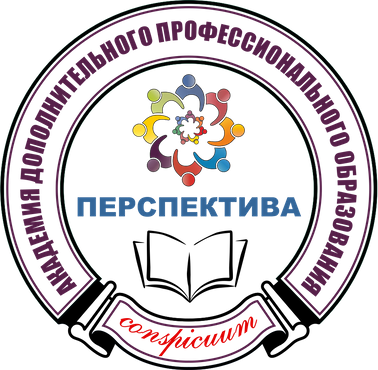 «Востребованность специалистов отрасли физической культуры и спорта на современном рынке труда»
(метод исследования – 
фокус-групповое интервью)
20.10.2019
Описание исследования
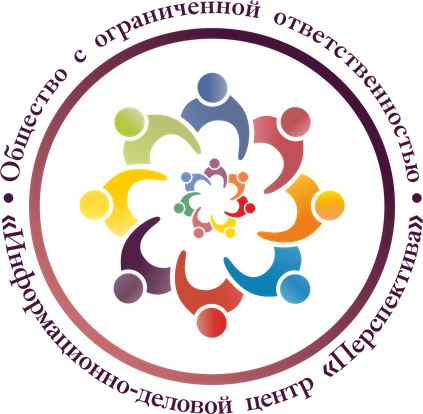 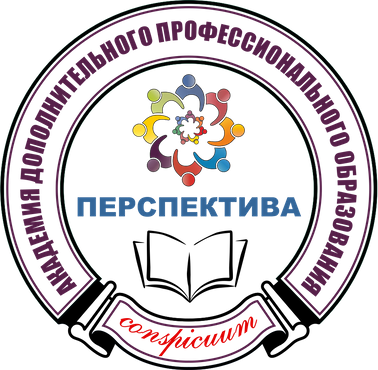 Исследовательские задачи:
1)  изучить степень востребованности кадров в отрасли физической культуры и спорта
2) определить соответствие навыков и умений молодых специалистов запросам современного рынка труда
3) оценить влияние роботизации на отрасль физической культуры и спорта
4) выявить наиболее и наименее востребованные профессии в отрасли физической культуры и спора
Исследование проведено 
ООО «Информационно-деловом центром «Перспектива»
Цель фокус-группового интервью – оценить степень востребованности специалистов отрасли физической культуры и спорта на рынке труда, а также выявить перспективные направления профессиональной деятельности в данной отрасли.
2
Описание исследования
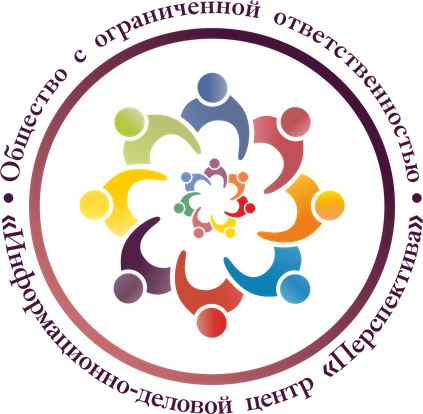 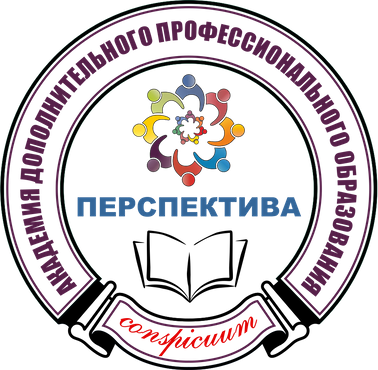 Состав фокус-группы: специалисты в отрасти физической культуры и спорта. 
Численность группы – 7 человек.
Исследование было проведено методом фокусированного интервью
География исследования: г. Орел
Дата проведения: 12 сентября 2019 г.
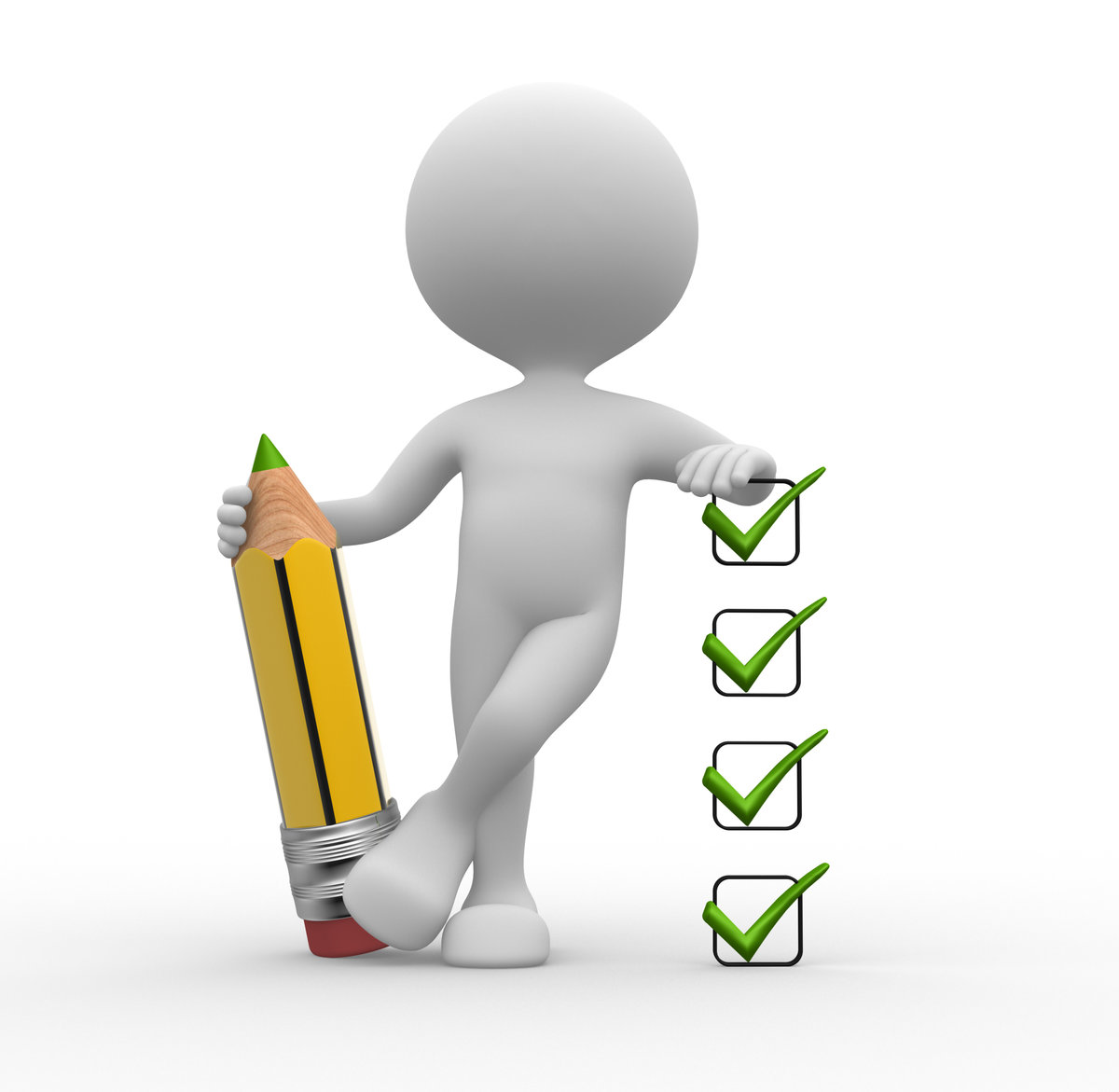 .
3
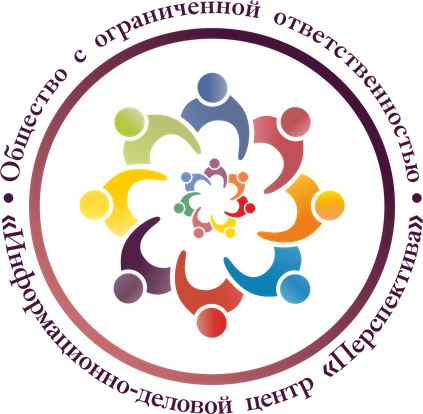 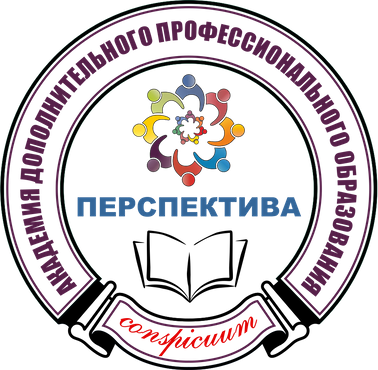 Оценивание кадров в отрасли физической культуры и спорта
Востребованность в кадрах отрасли физической культуры и спорта достаточна высока. Востребованность напрямую зависит от финансирования и нежелании молодых специалистов работать за низкую заработную плату.
Цитаты из фокус-группы:
«Востребованность высокая. Кадров, желающих работать не хватает»
«Потребность высокая, все упирается в финансирование и в нежелание молодого специалиста получать низкую заработную плату, при этом работать очень много»
4
Навыки и умения молодых специалистов в сфере ФКиС
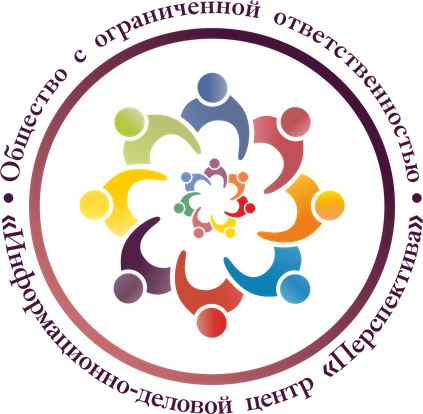 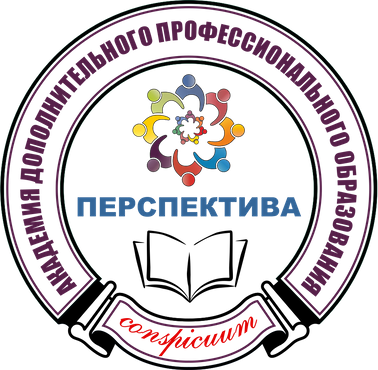 Цитаты из фокус-группы:
«Возможно, что у молодых специалистов теоретических знаний хватает, но именно умений и навыков практических однозначно не хватает»
«Мне кажется, у нас всегда был отрыв теории от практики на протяжении многих лет».«Образование получают, но у них не хватает практического опыта.  Если сравнивать с СССР, то начиная с третьего курса они могли уже заниматься тренерской деятельностью. Они выходили и выпускались уже специалистами со стажем и могли спокойно выйти и начать работать. А сейчас эта проблема: пока нет диплома они вообще не имеют права работать. Соответственно, они выходят со знаниями, но без практических умений и первые годы лишь набираются опыта, а потом уже полностью его  реализовывают»
При трудоустройстве на работу, молодые специалисты испытывают определенные трудности. Наиболее важная – отсутствие практического опыта, а также, низкий уровень необходимых навыков и умений.  Это характеризуется тем, что в настоящее время, в образовании существует отрыв теории от практики.
5
Роботизация профессии
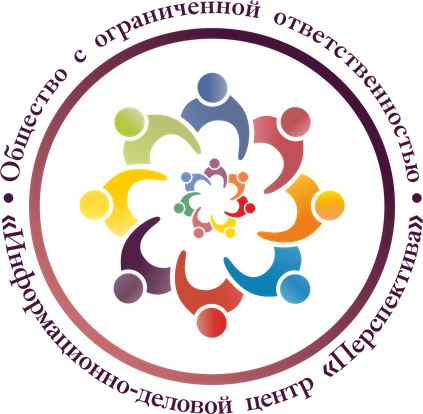 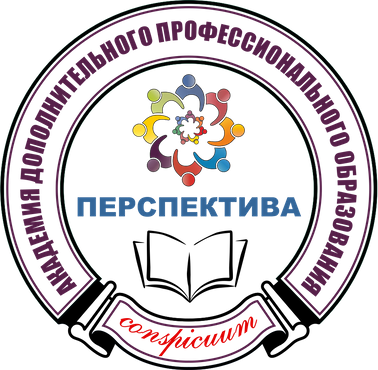 Цитаты из фокус-группы:
«Если рассматривать полностью замену работника, то невозможно, потому что именно в нашей профессии нет быстротечных результатов. То есть, вот даже взять промежуток десяти лет, он может не сказать ни о чем. Олимпийский чемпион может готовиться, порядком, около двадцати лет. И выход у него будет через двадцать лет, когда тренер поймет, что он созрел. А созрел он на каком этапе? Анализирует это все только тренер. Робот не сможет вытеснить тренера вообще никогда. Учителя физической культуры не вытеснит»
«На самом деле, спорт – это еще и сопряжение с эмоциями с какими-то. Не думаю, что роботы смогут как-то в этом преуспеть, нежели люди. Если анализ какой-то проводить, создать информационные программы, тогда возможно, что да. Но, мы знаем, что подготовка спортсменов – это еще и эмоционально труд большой: закладка психологических качеств»
Информационные технологии уже достаточное длительное время используются во всех сферах жизнедеятельности человека. Отрасль физической культуры и спорта не является исключением и подвержена роботизации: вспомогательные компьютерные программы, симуляторы, программы для диагностики здоровья спортсмена, его профессиональные данные, а также гаджеты. Однако, полностью вытеснить человека из данной отрасли им не удастся.
6
Рейтинг профессий и видов спорта
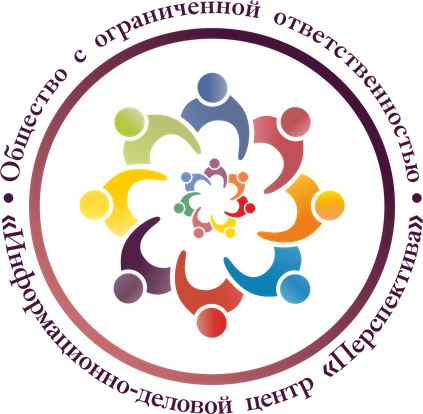 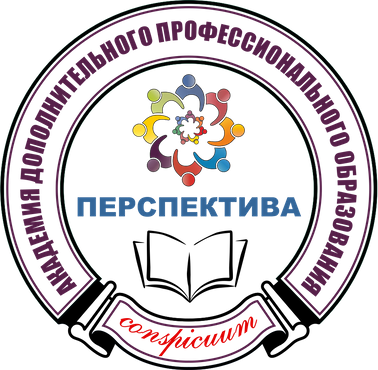 Ранжирование наиболее популярных видов спорта, востребованных профессий и профессий, нуждающихся в кадрах в сфере физической культуры и спорта
7
Повышение квалификации и востребованность профессий в перспективе ближайших 5-10 лет
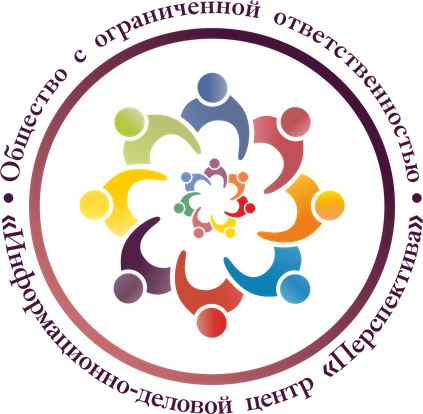 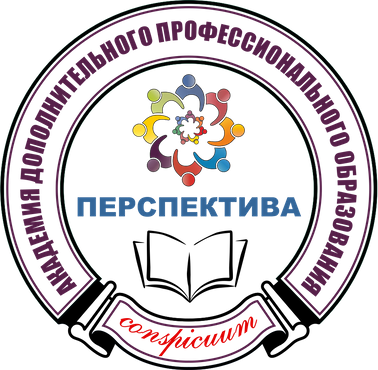 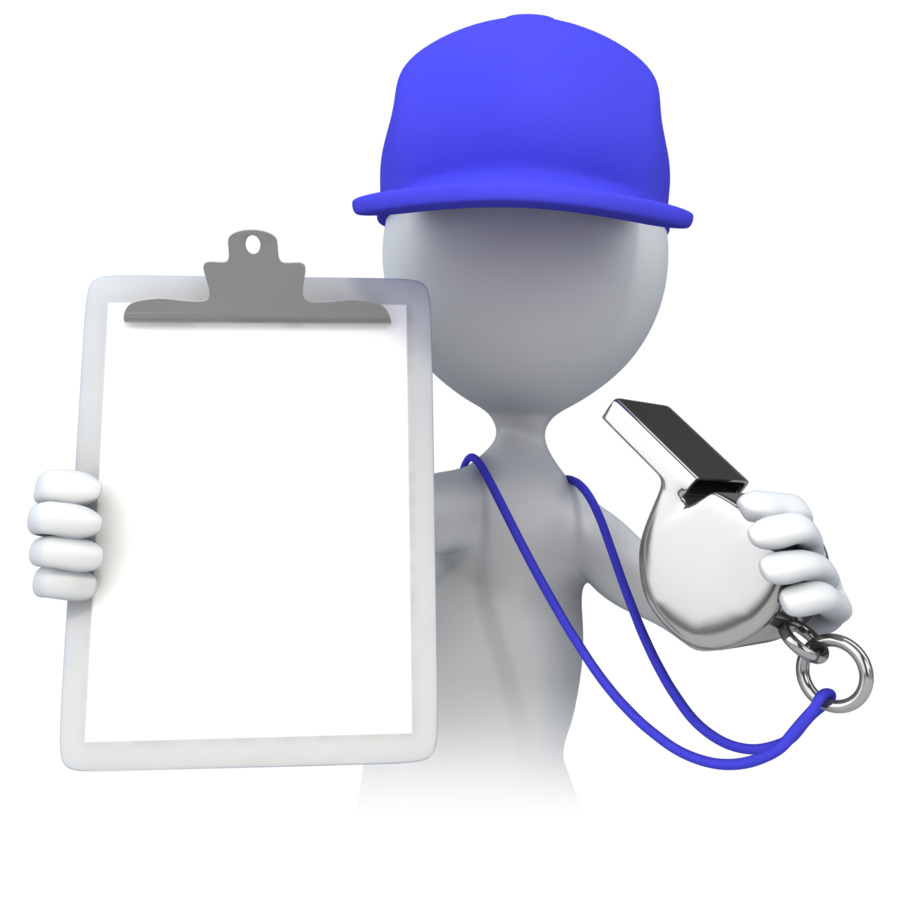 Цитаты из фокус-группы:
«Наша профессия будут востребованной, потому что люди всегда будут хотеть заниматься спортом и иметь красивое тело…спорт, физические занятия – это сейчас, как мы видим, один из имеющихся доступных ресурсов. И с каждым годом он только будет набирать обороты и спада не будет»
«Здоровый образ жизни победит. Молодежь уже на пути к этому, может быть не большинство, но по крайней мере, «Я считаю, что востребованным это и останется. Надеюсь, что еще больше станет востребованной. Сейчас становится популярным заниматься спортом и вести здоровый образ жизни»
«Наше государство сейчас пропагандирует здоровый образ жизни, развивает ГТО, чтобы все приобщались. Поэтому, я считаю, что моя профессия будет набирать обороты»
Специалисты в отрасли физической культуры и спорта были востребованы, востребованы сейчас и будут востребованными. Сегодня занятия спортом и поддержание здорового образа жизни становится все популярнее.
8
Основные выводы
Степень востребованности кадров в отрасли физической культуры и спорта можно охарактеризовать как высокую.
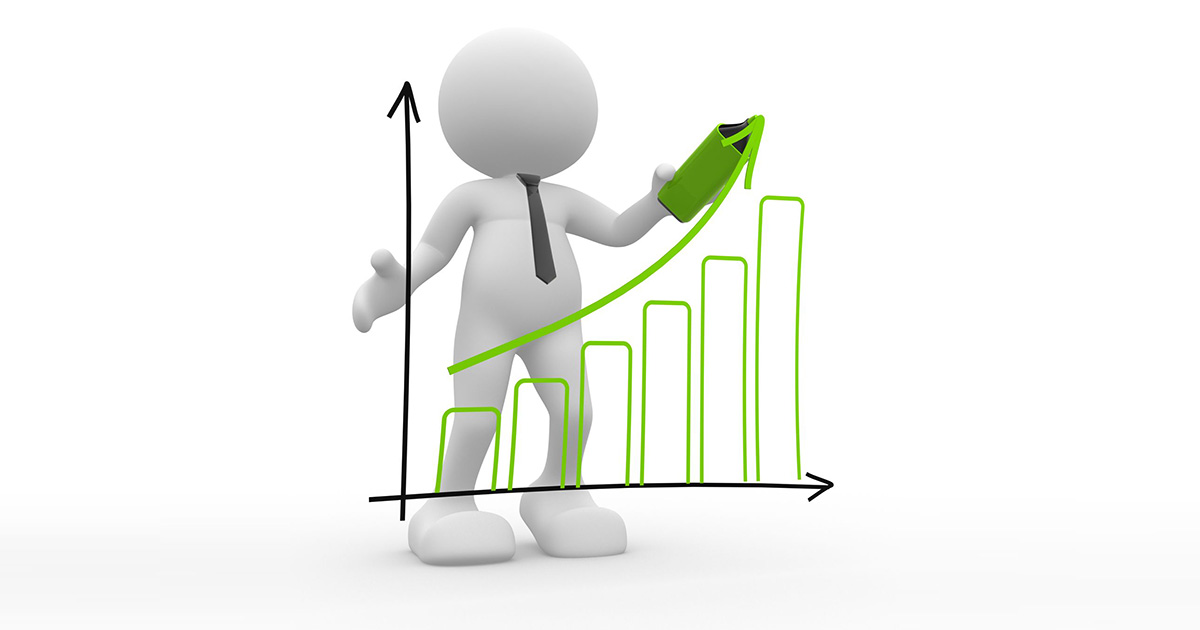 В настоящий момент наблюдается дисбаланс между теоретической и практической частями образования: навыки и умения молодых специалистов не соответствуют запросам рынка труда. Преодоление отрыва теории от практики должно носить приоритетное значение.
Наиболее востребованные профессии отрасли физической культуры и спорта: спортивный врач, спортивный психолог, спортивный юрист, тренер адаптивной физкультуры и спортивный судья.
9
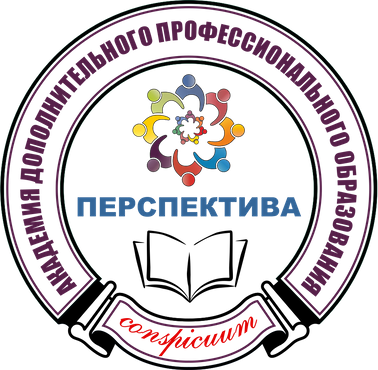 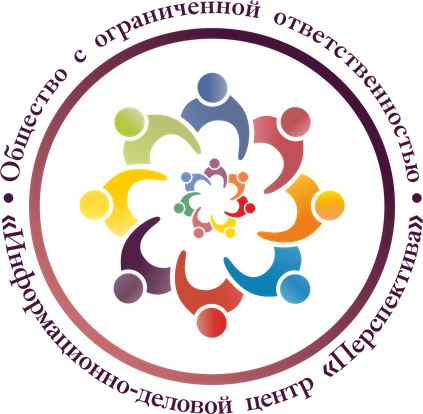 Благодарим за внимание!
Ваш центр «Перспектива»